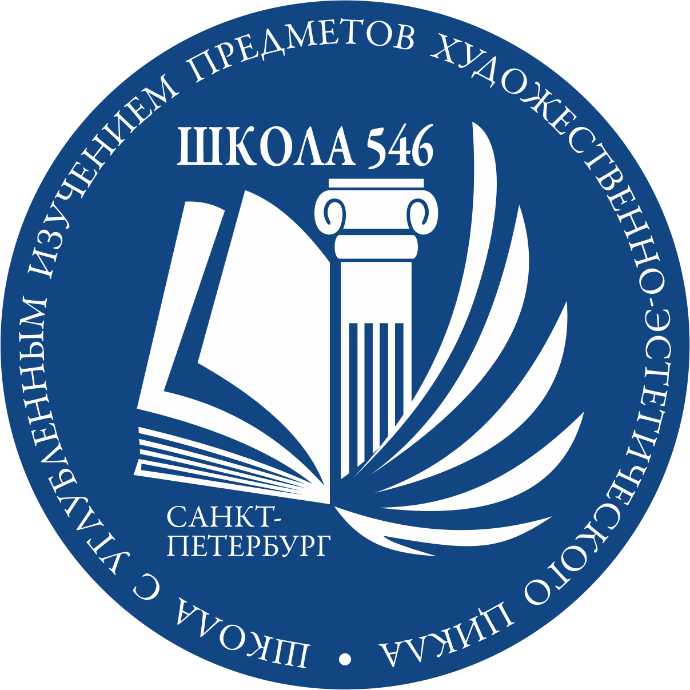 ОКРУЖАЮЩИЙ МИР
УМК «Перспектива»
4 класс

Тема: Равнины и горы

                                Учитель начальных классов
             ГБОУ СОШ №546 г. Санкт Петербурга
                                                     Ходаковская О.С.
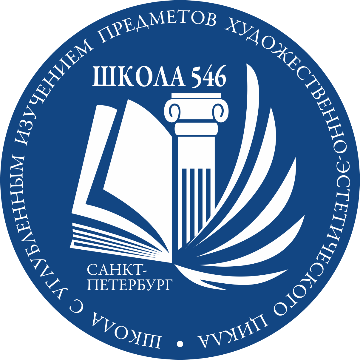 Физическая карта России
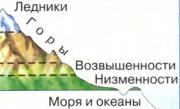 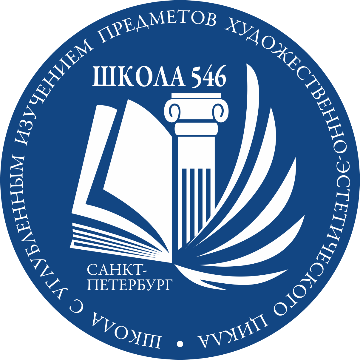 Восточно-Европейская равнина
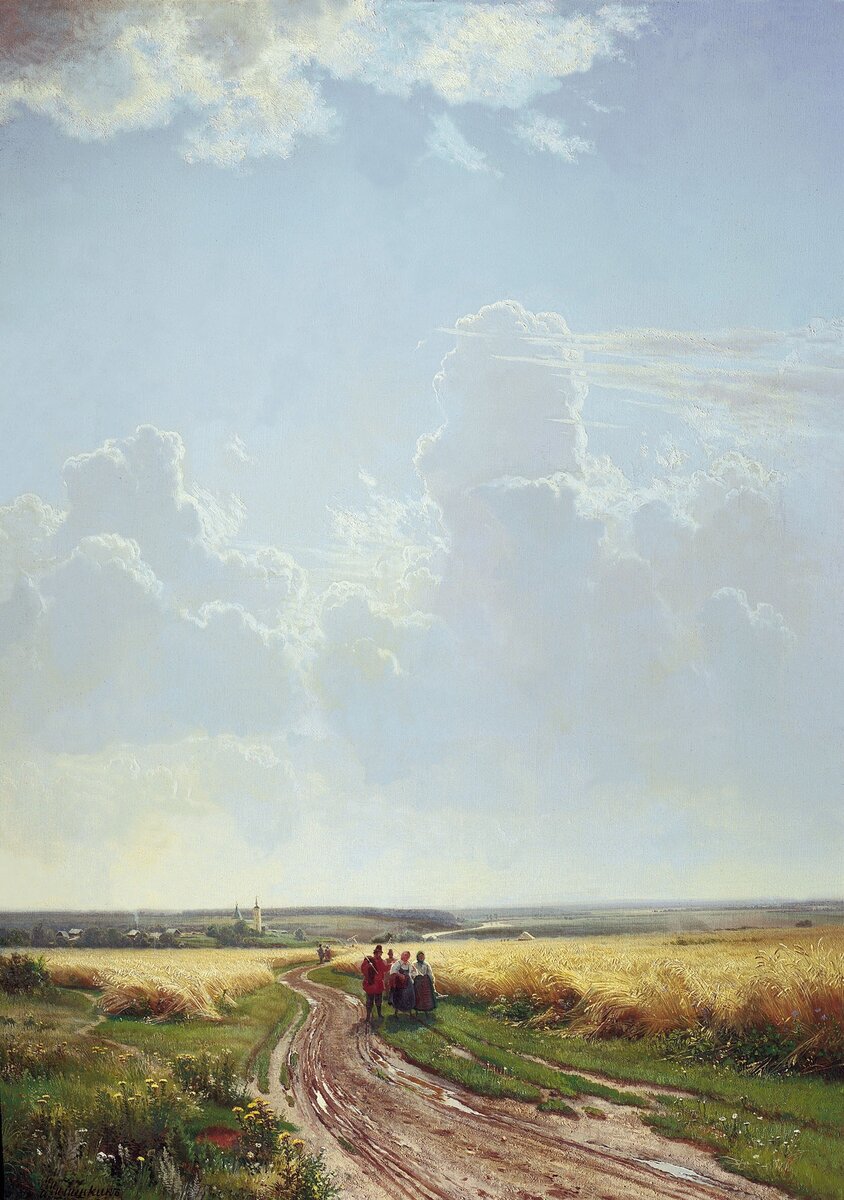 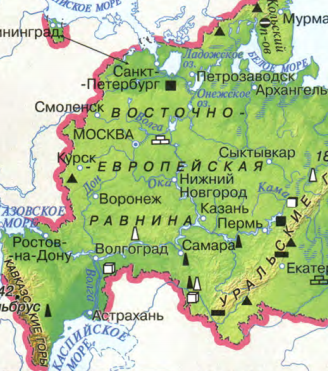 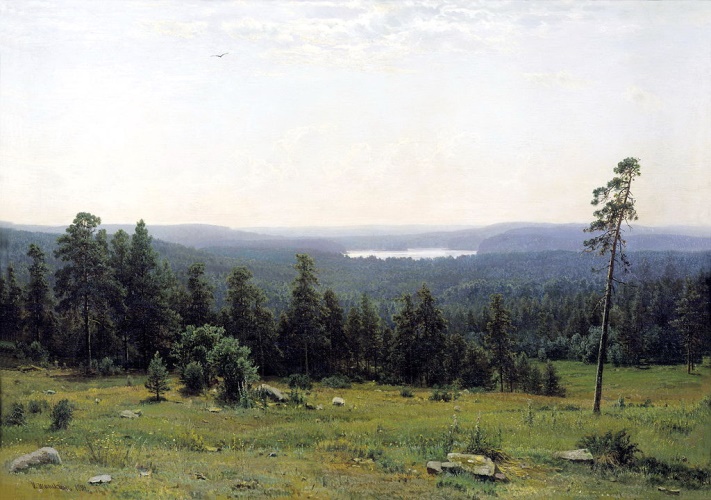 И. Шишкин. Лесные дали
И. Шишкин. 
Полдень. В окрестностях Москвы
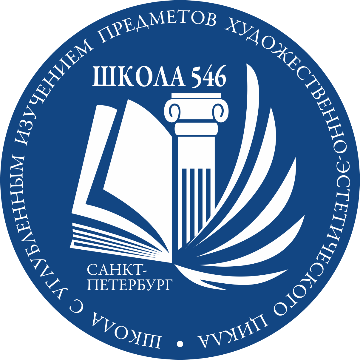 Западно-Сибирская равнина
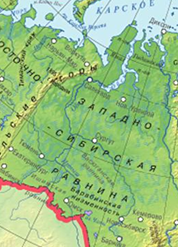 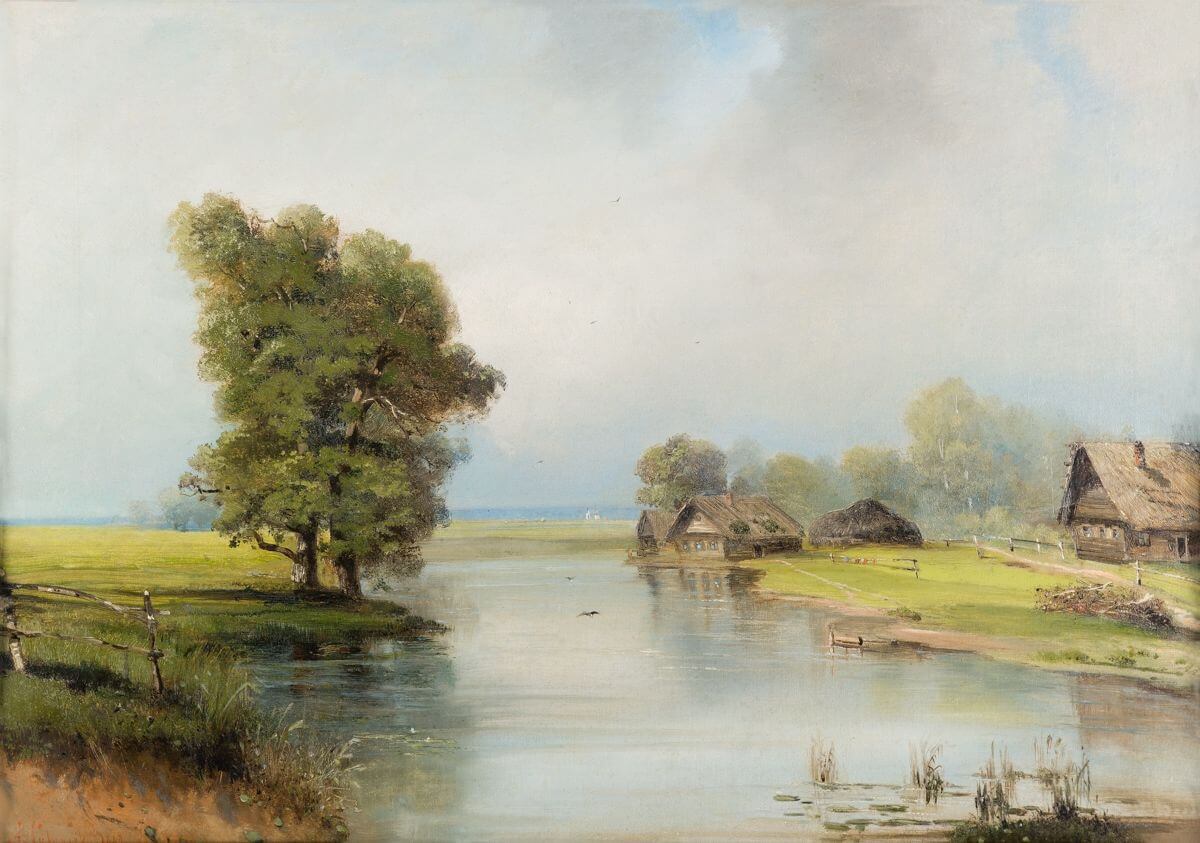 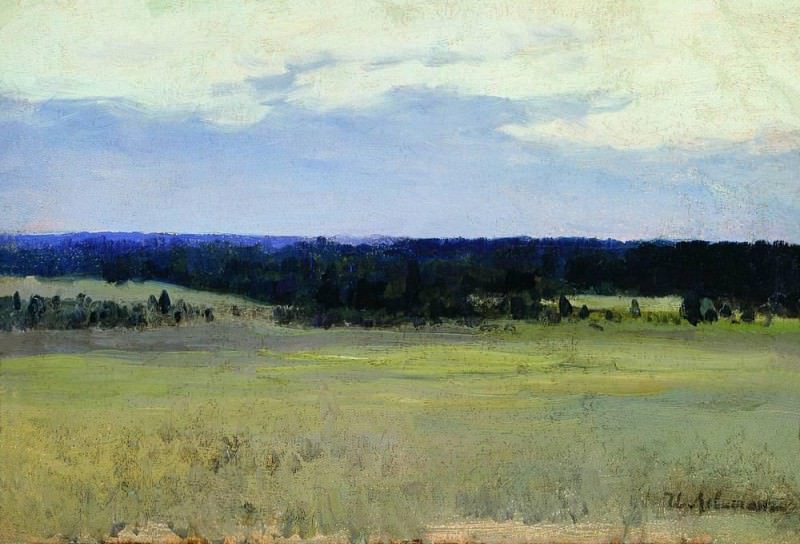 А. Саврасов. Летний день
И. Левитан. Полдень
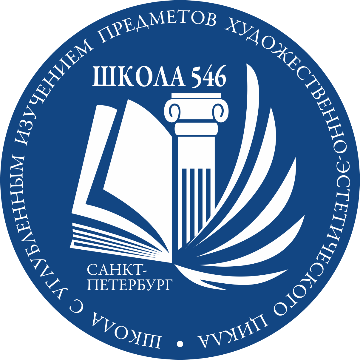 Горы России
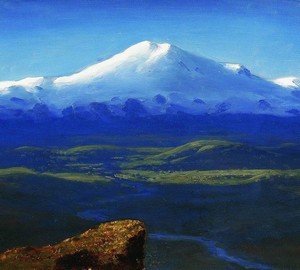 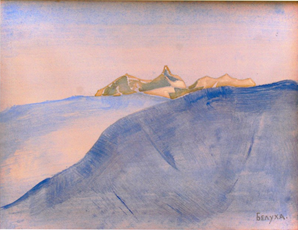 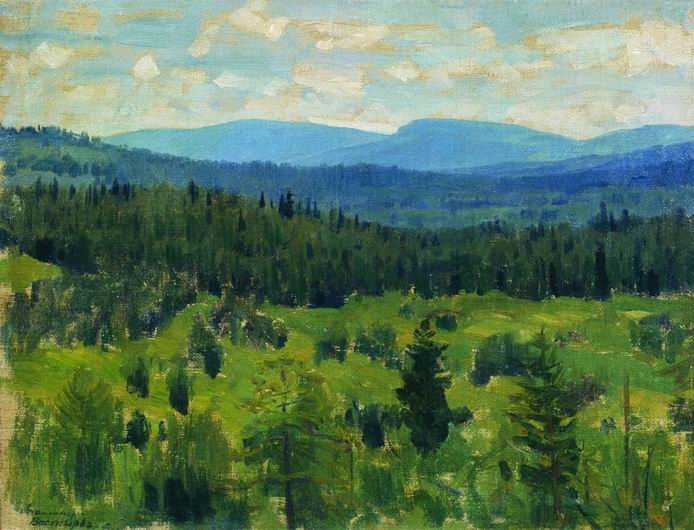 А. Куинджи.  Снежные вершины
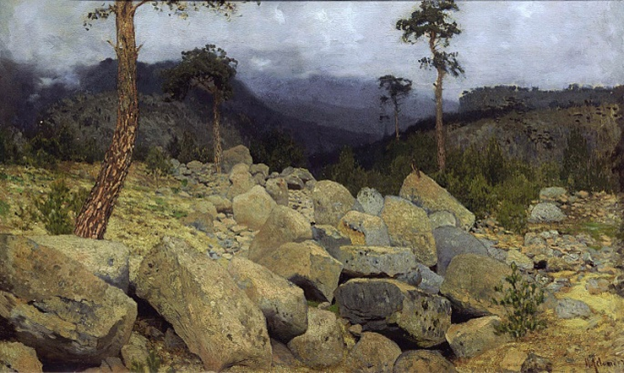 А. Васнецов. Уральский пейзаж
Н.К. Рерих. Белуха
И. Левитан. В Крымских горах
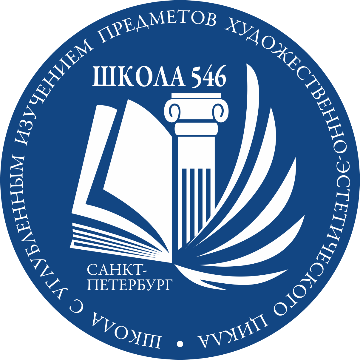 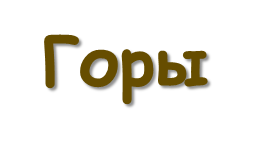 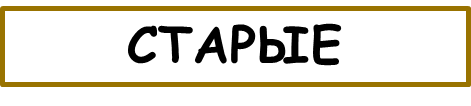 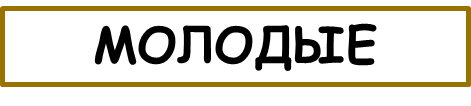 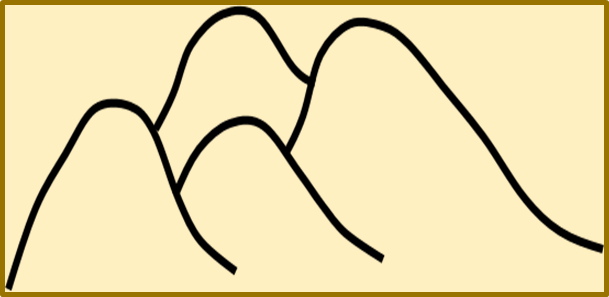 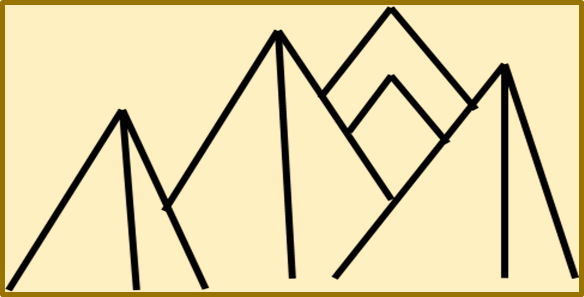 Вершины гор невысокие и неострые, склоны пологие.
Это высокие и острые горы, склоны крутые, вершины покрыты снегом.
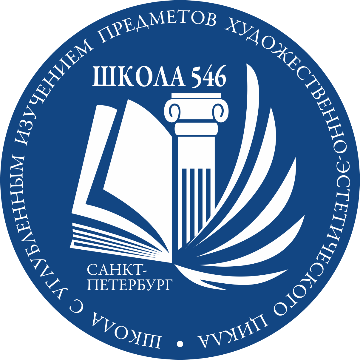 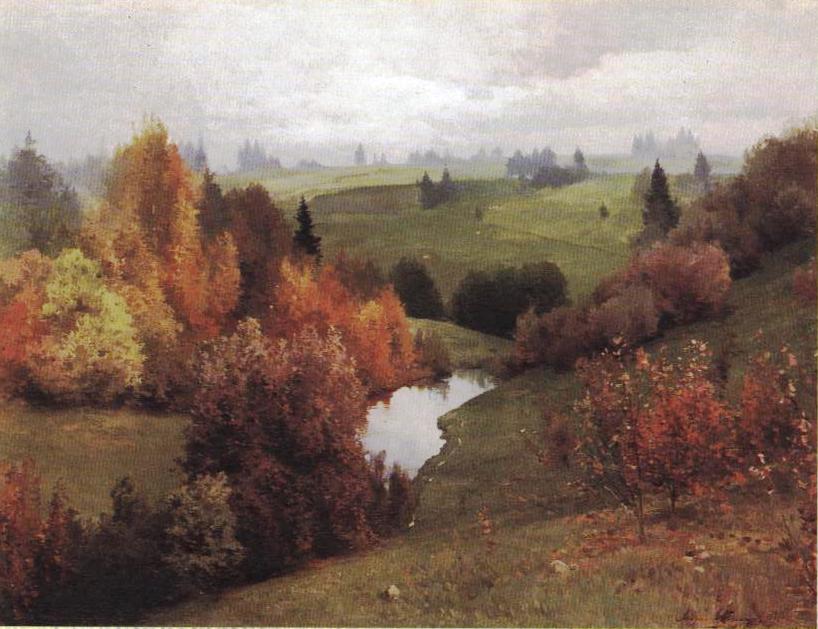 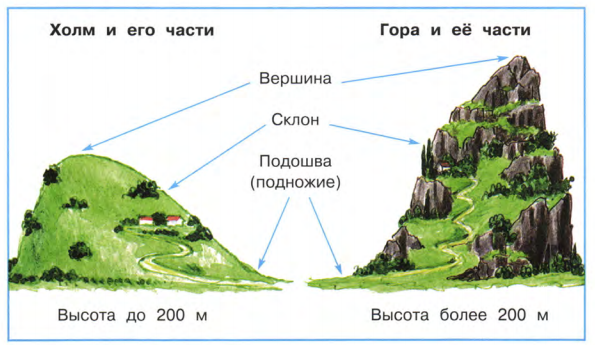 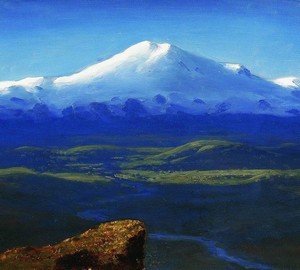 А.Шильдер.  Овраг
А. Куинджи.  
Снежные вершины
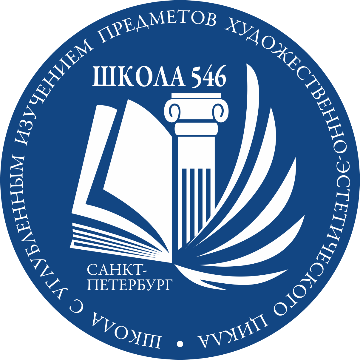 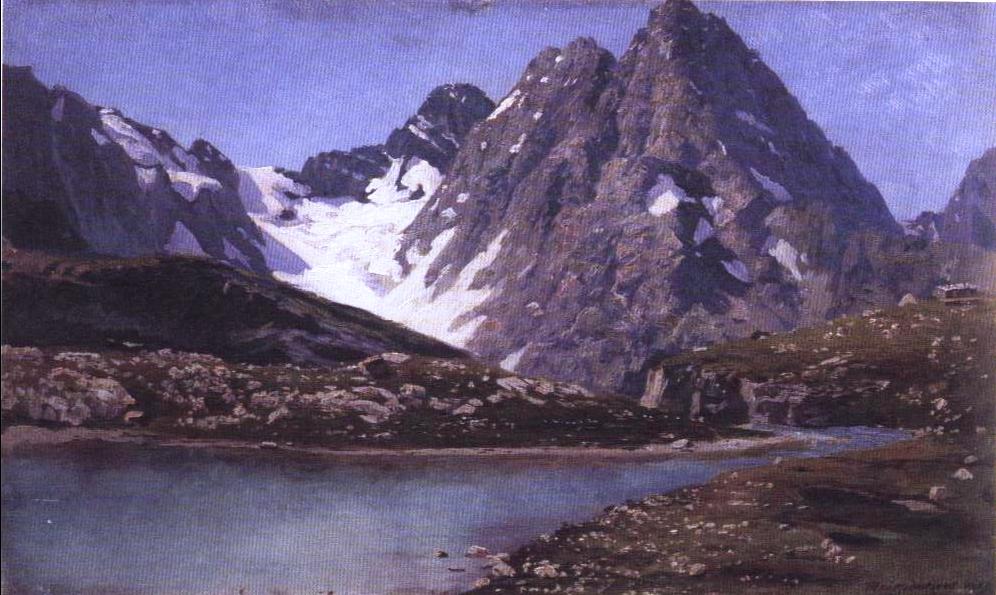 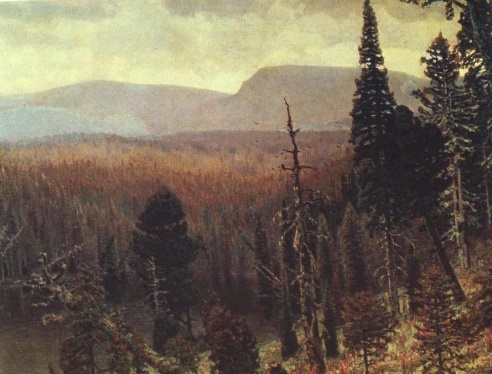 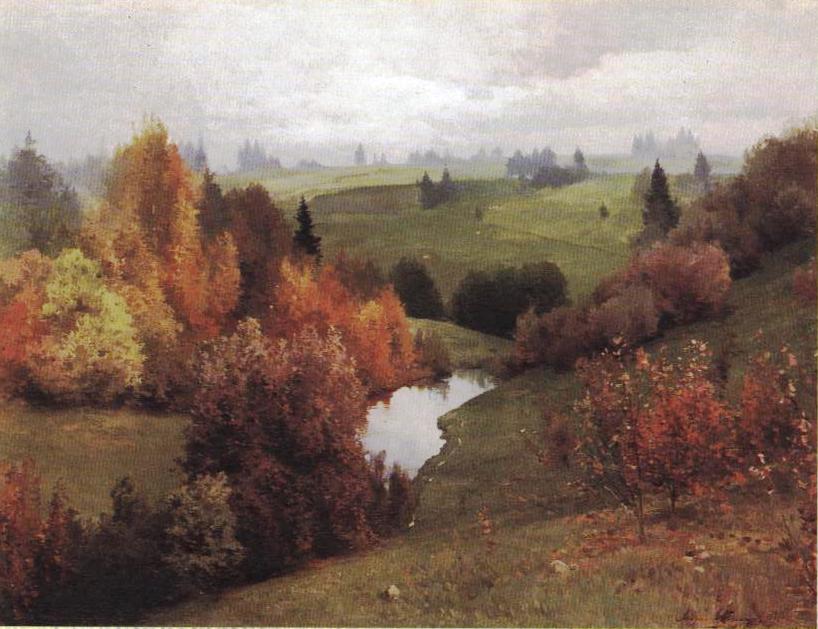 Н. Ярошенко.  Кавказ. Теберинское озеро
А.Шильдер.  Овраг
А.Васнецов. Тайга на Урале
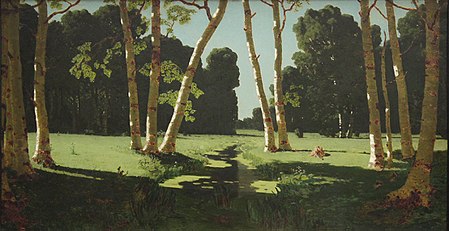 А.Куинджи. Березовая роща
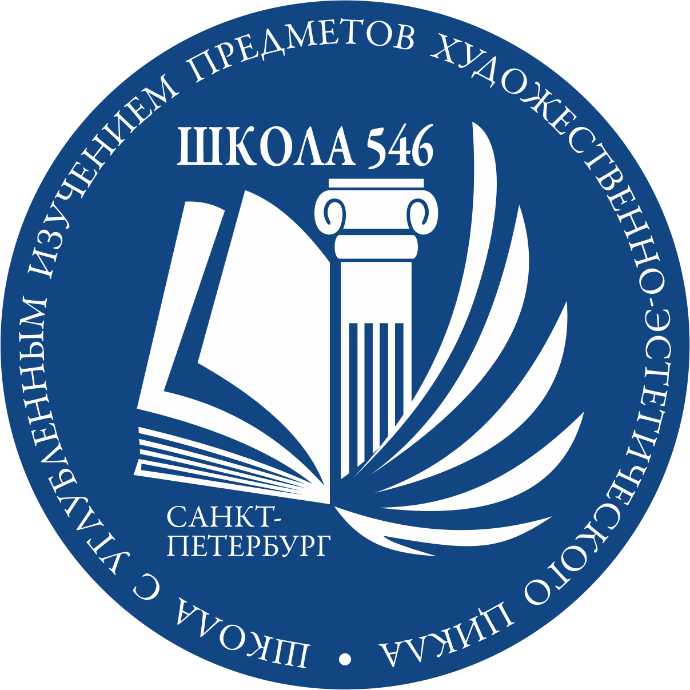 Спасибо за внимание!
Санкт-Петербург, 2021 год